A World Power Emerges
World War I (1914-1918)
Causes of WWI
Militarism – glorifying war and huge armies
Alliances – if one nation goes to war, others agree to help
Imperialism – fighting for control of territory
Nationalism – tension due to intense national pride
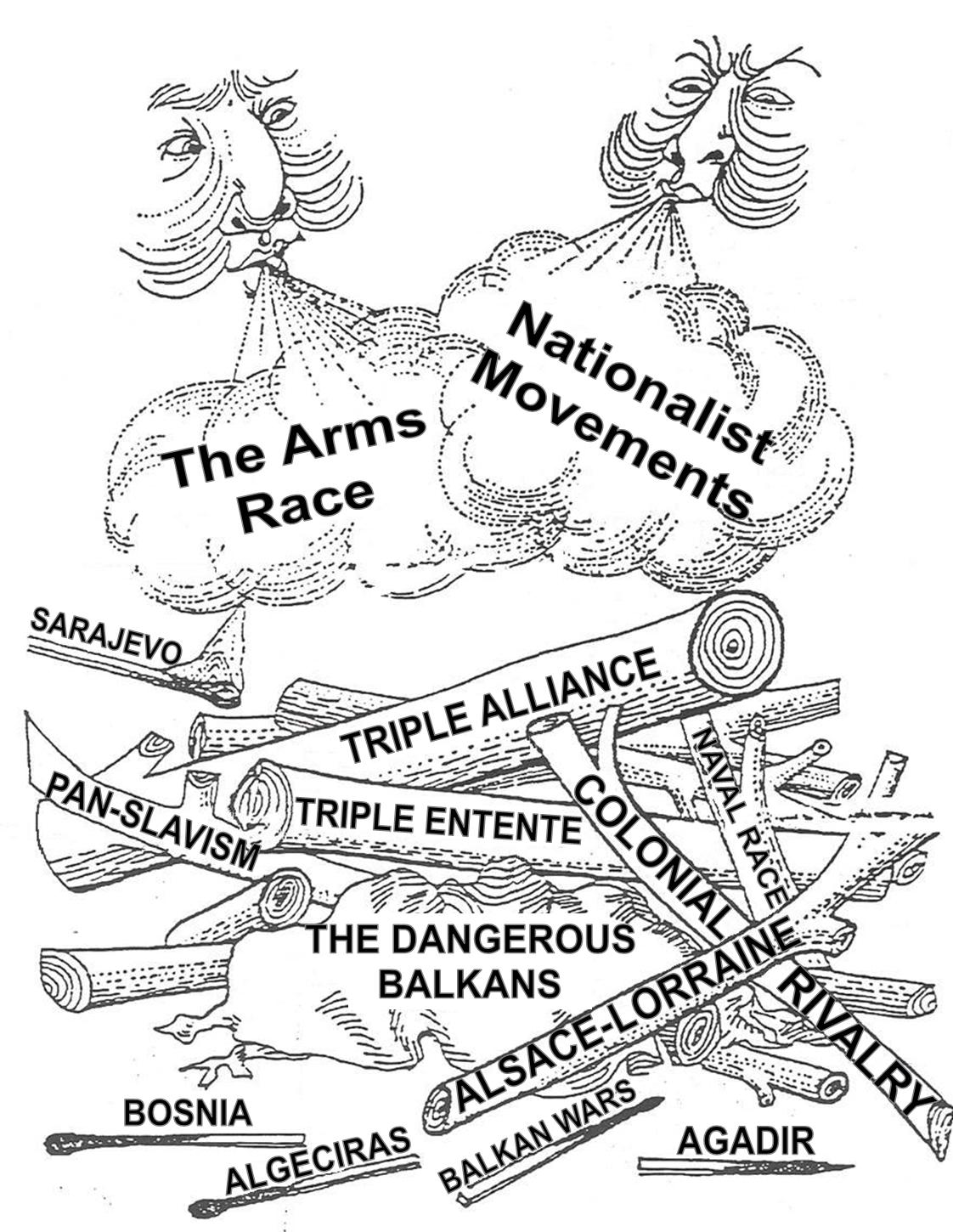 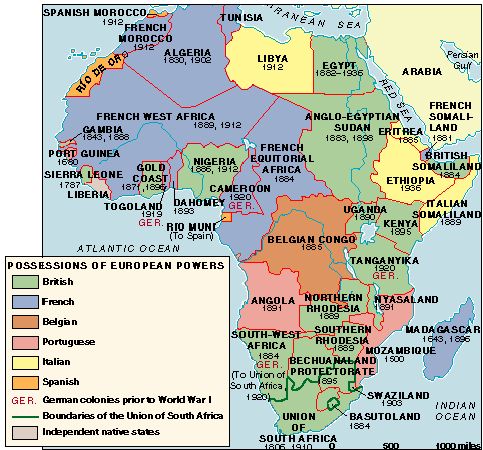 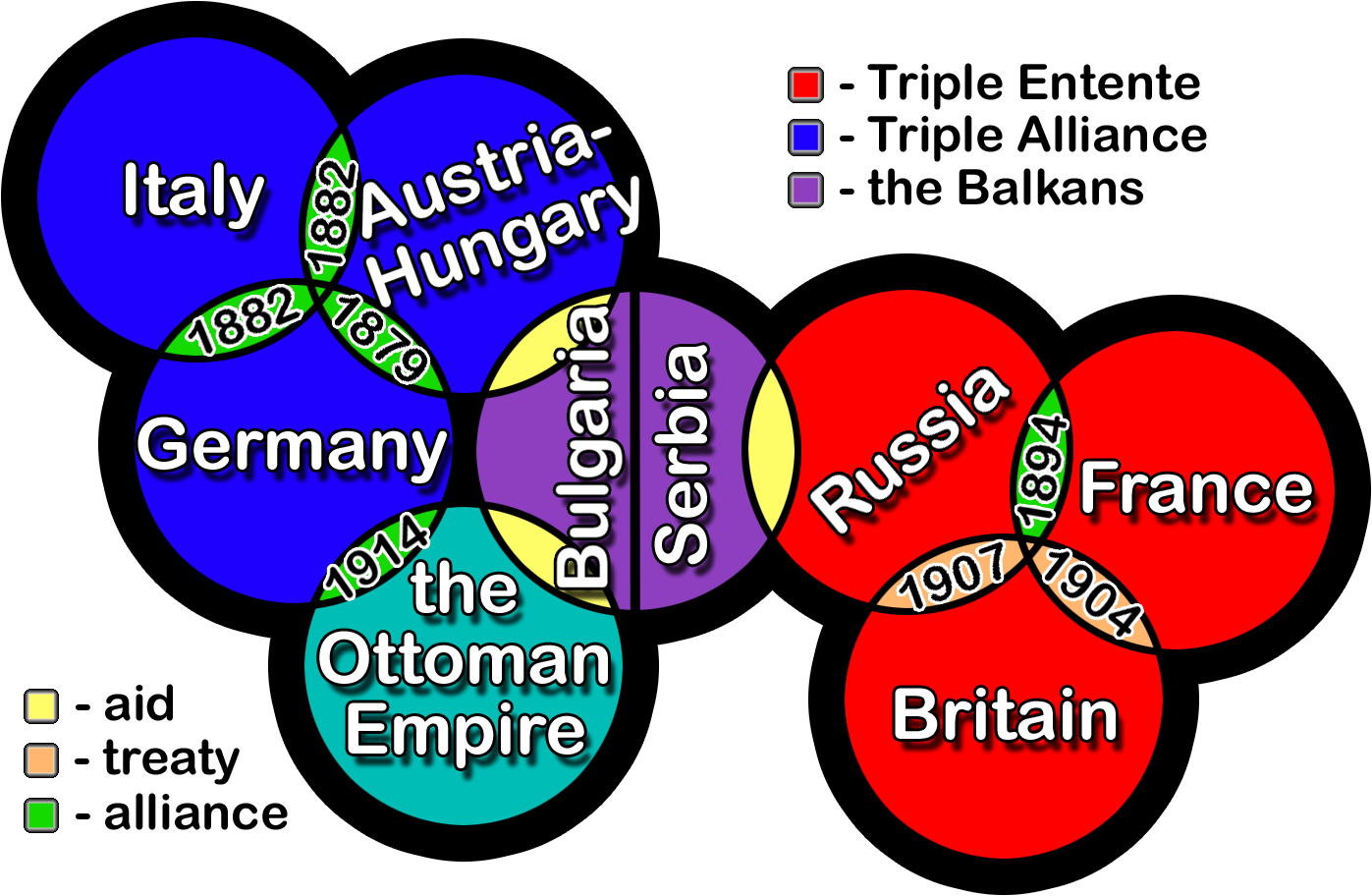 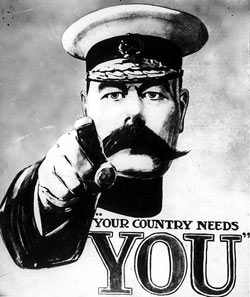 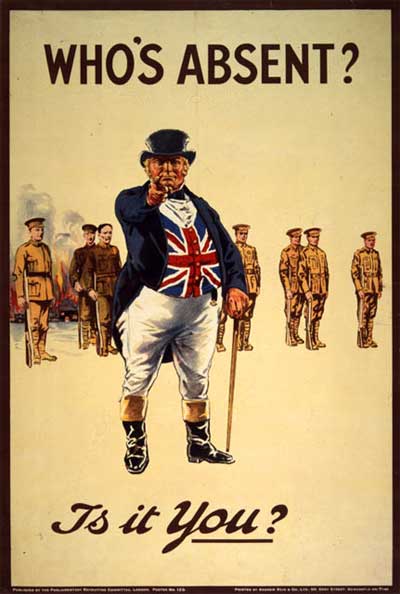 What was the problem in the Balkans?
Many different ethnic groups wanted to be independent, but empires wanted to control them
What did Austria-Hungary do in 1908?
Took over Bosnia
How did Serbia respond?
Asked Russia to protect them
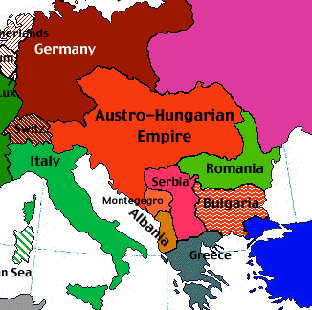 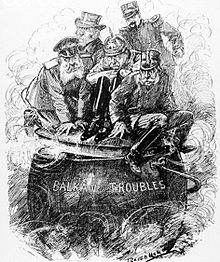 Central Powers
Germany
Austria-Hungary
Ottoman Empire
Allied Powers
France
Russia 
Great Britain
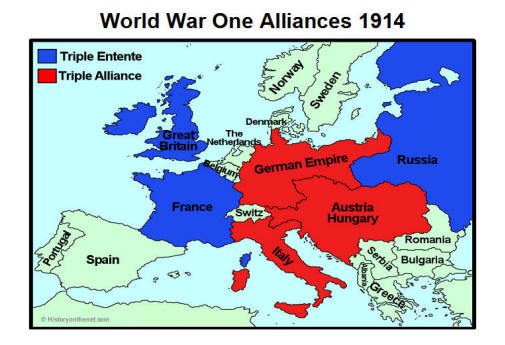 Chain of Events - WWI
June 1914, Sarajevo, Bosnia
1.  Archduke Franz Ferdinand (heir to A-H throne) visited Bosnia
2.  Assassinated by Gavrilo Princip (Slav terrorist from the Black Hand)
3.  A-H declares war on Serbia & Russian army moves close to Germany
4.  Germany declares war on Russia & France
5.  Britain declares war on Germany
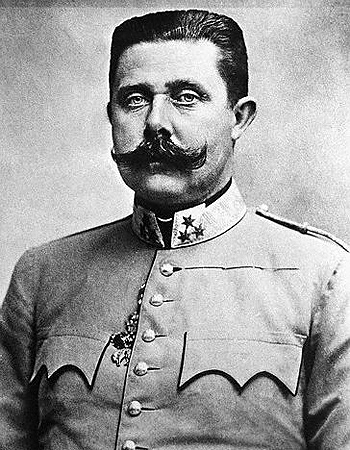 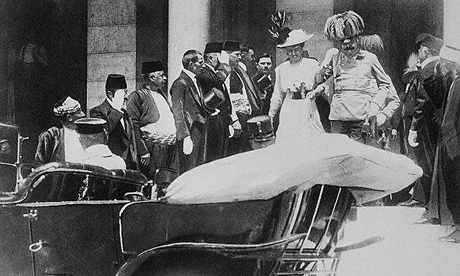 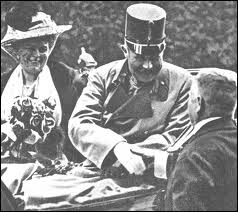 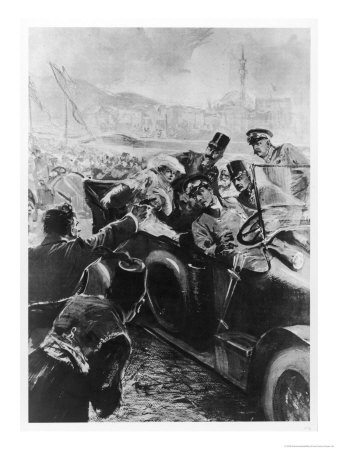 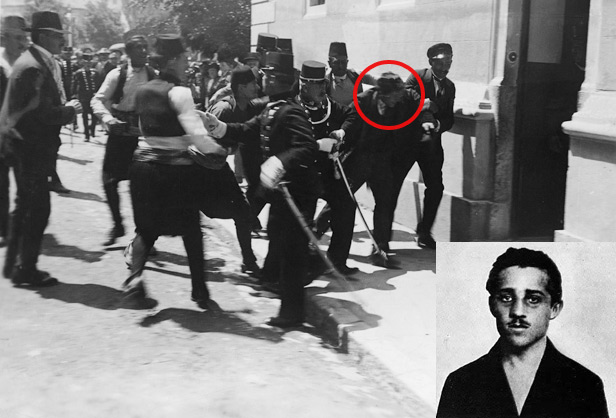 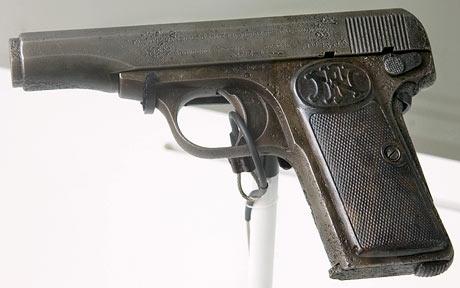 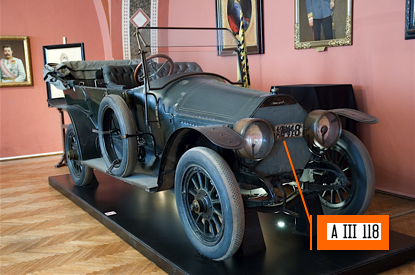 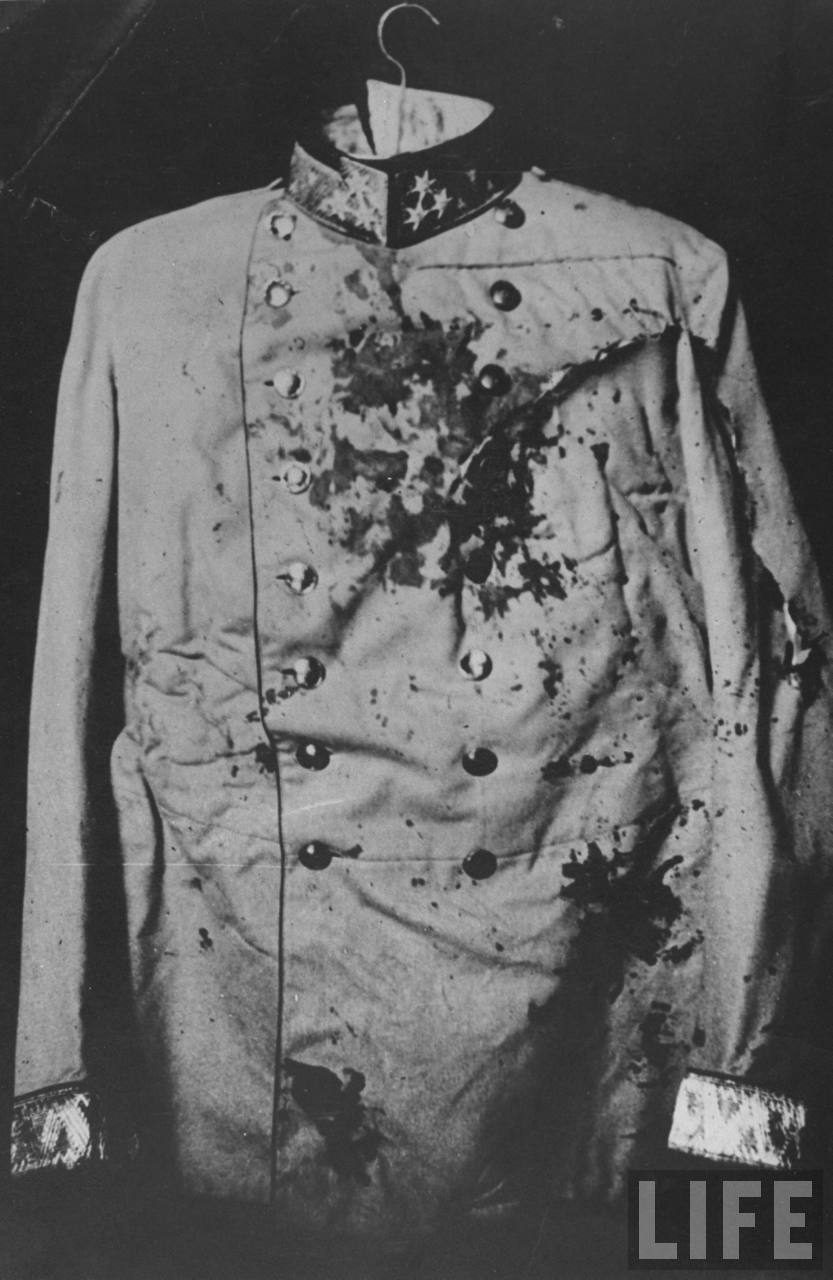 The Unites States’ Role in World War I
President: Woodrow Wilson
Position: Neutrality – don’t take sides
Trade → wanted to trade with all nations (freedom of the seas)
U-Boats: German subs
Lusitania, 1915:  British passenger ship sunk by U-boat (1,200 drowned)
**Germany promised to give warning first
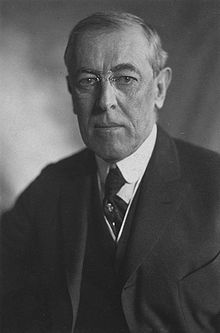 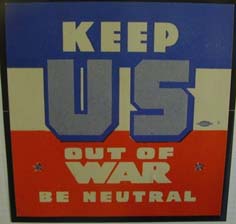 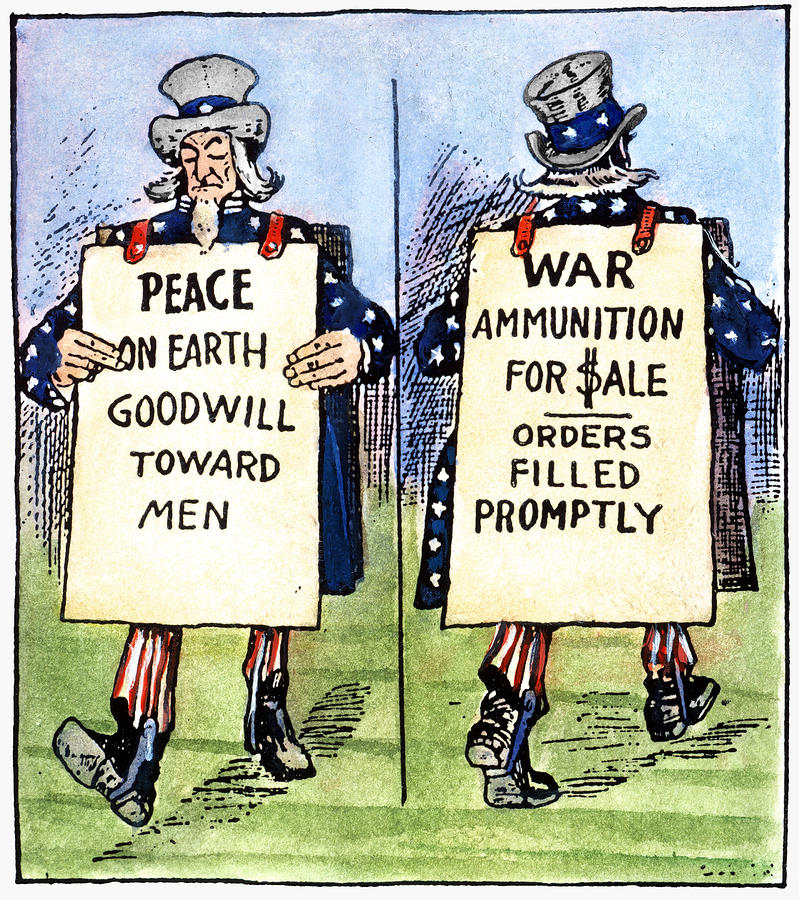 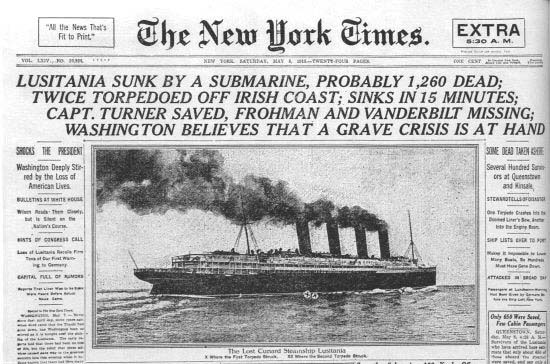 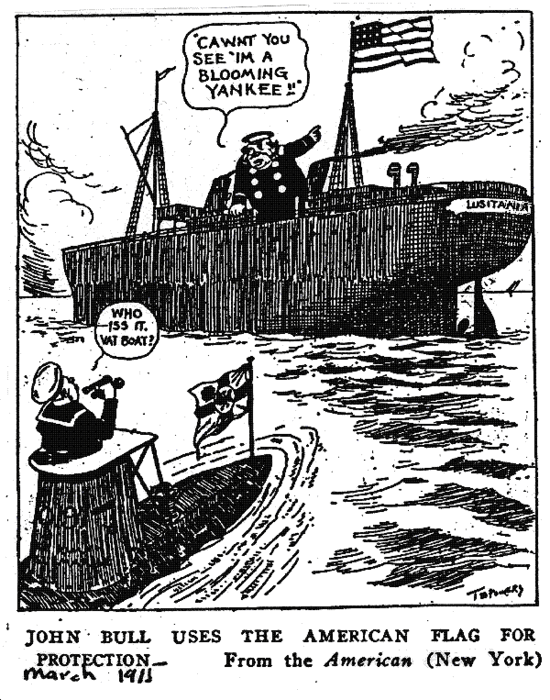 How was the U.S. Drawn Into World War I?
American Ties to Britain
Zimmerman Note – Germany asks Mexico to ally w/ them against U.S. to get back TX, AZ, NM
Sub Warfare
Germany began to sink U.S. ships trying to break stalemate
April 1917: U.S. declares war on Germany
Why is the U.S. fighting?  Wilson…”To make the world safe for democracy”
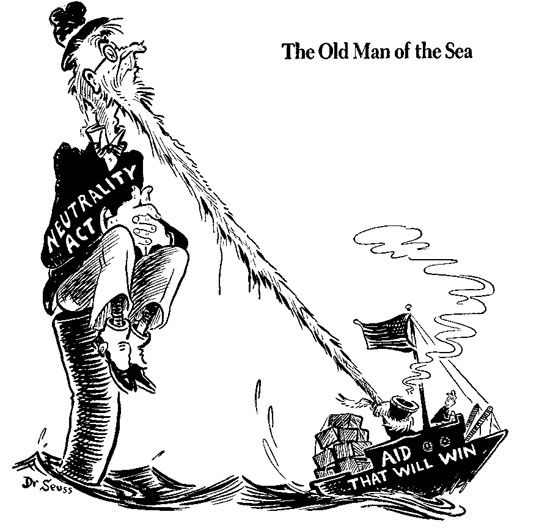 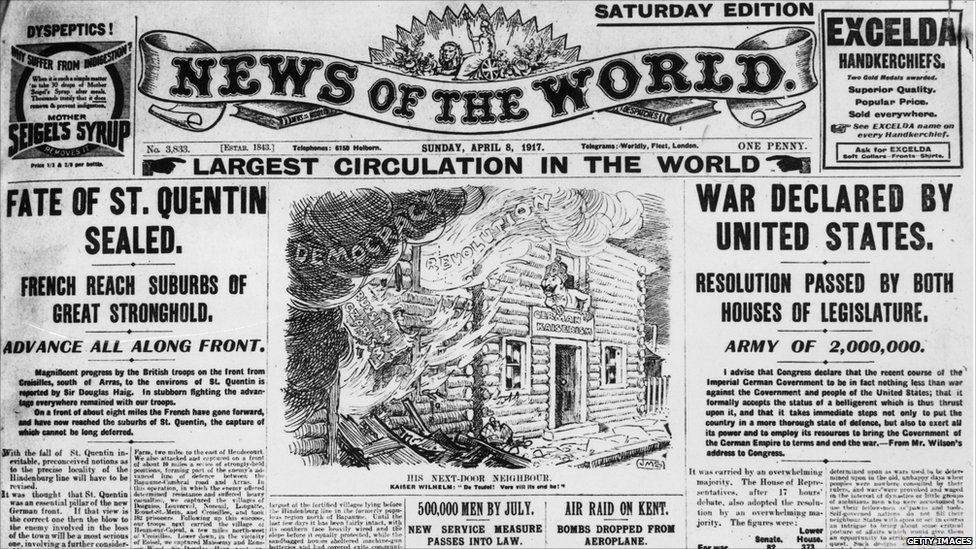 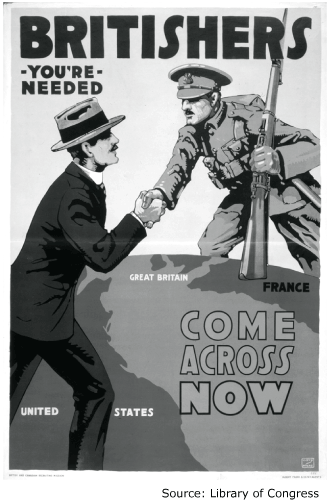 Technology and Tactics in WWI
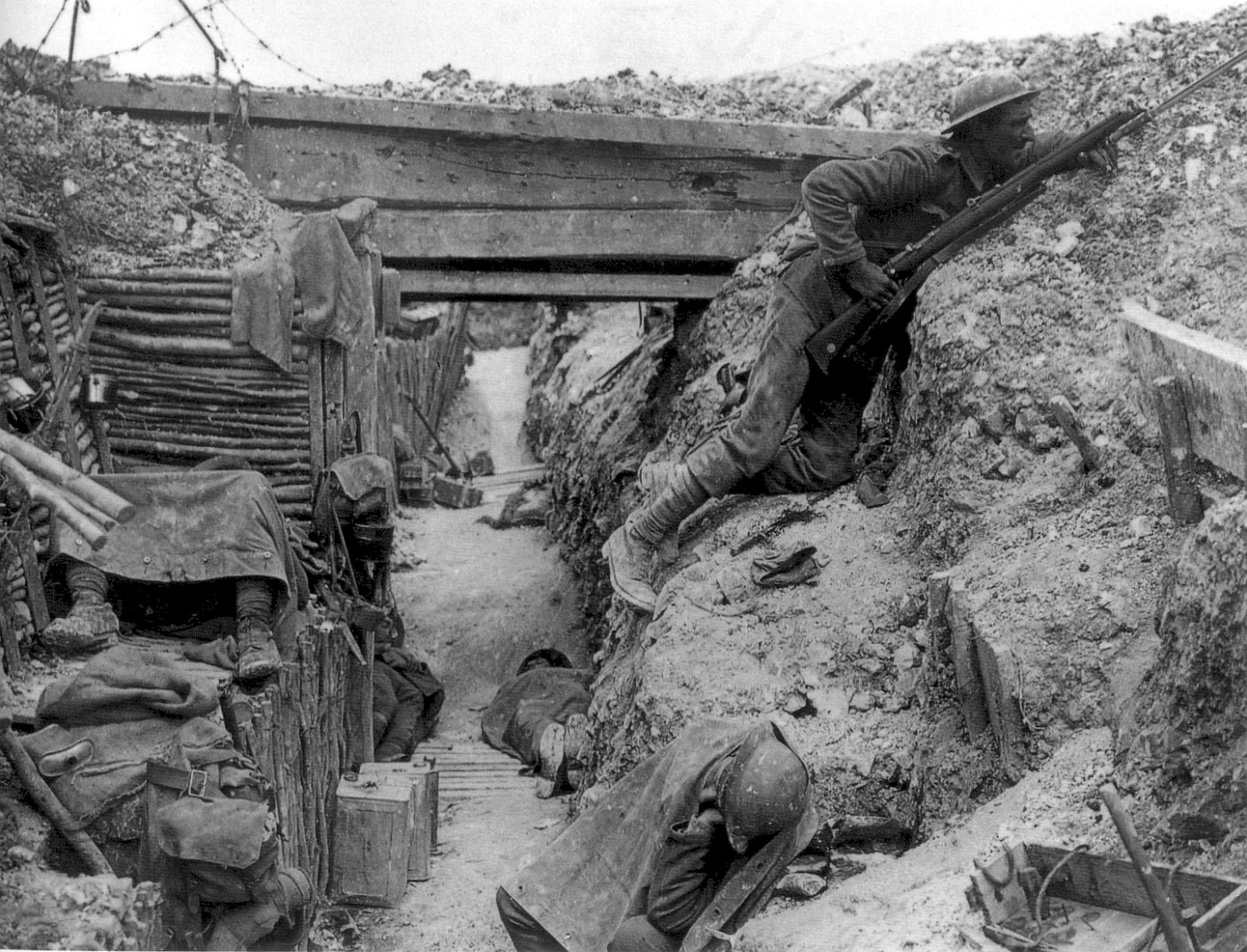 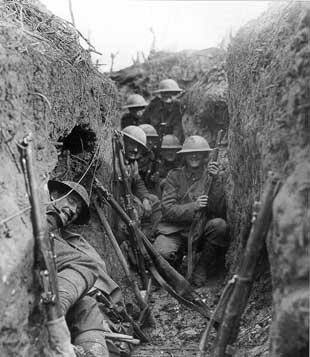 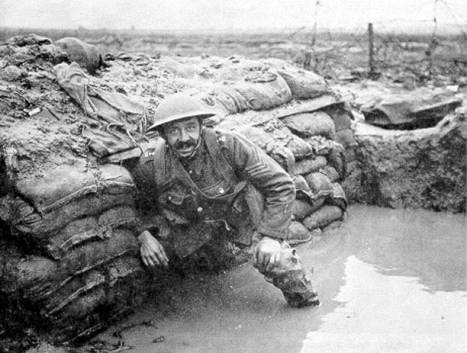 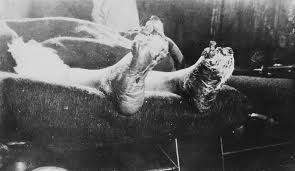 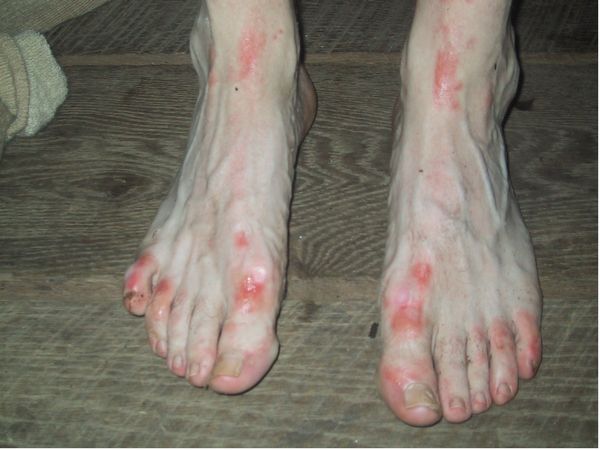 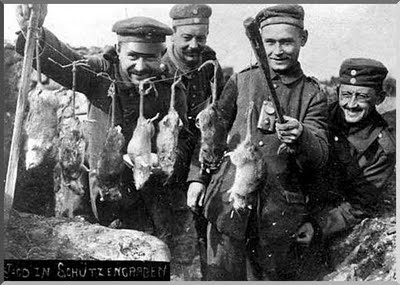 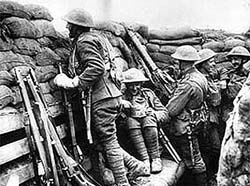 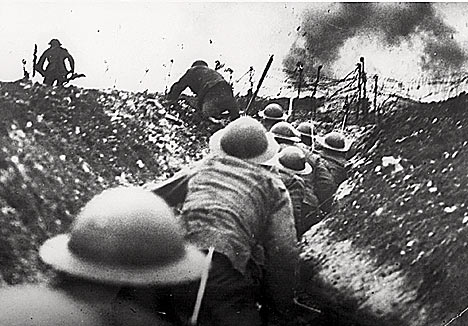 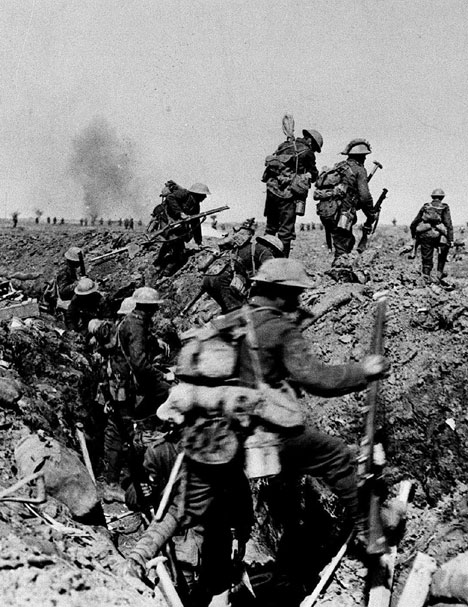 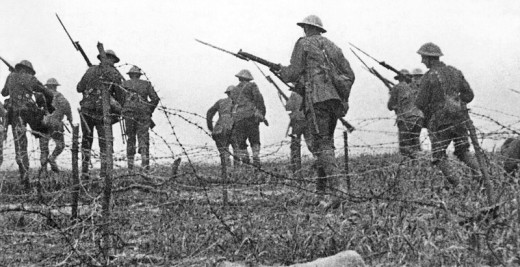 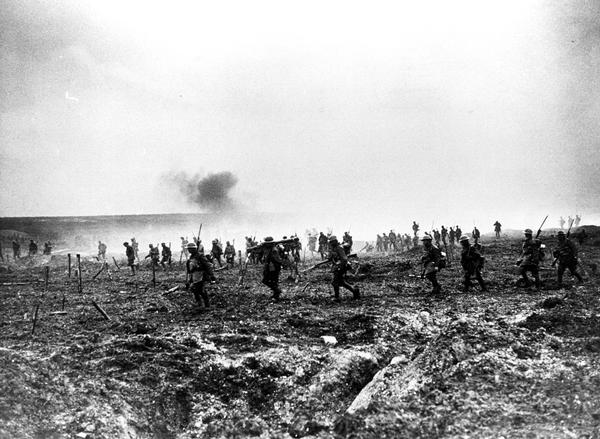 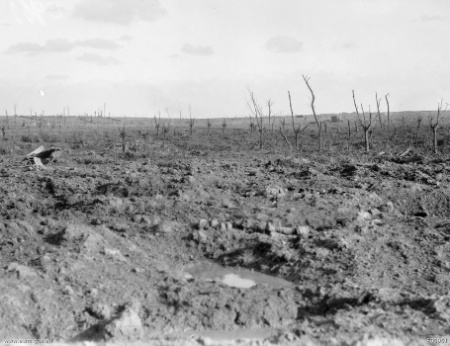 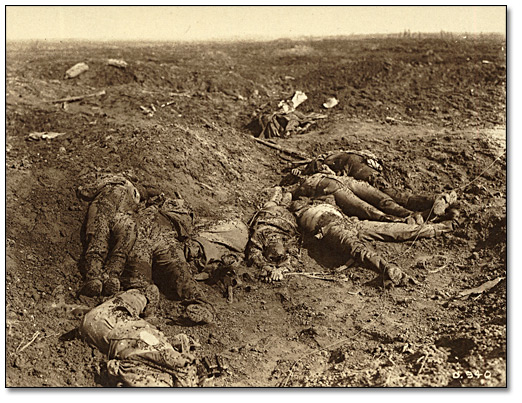 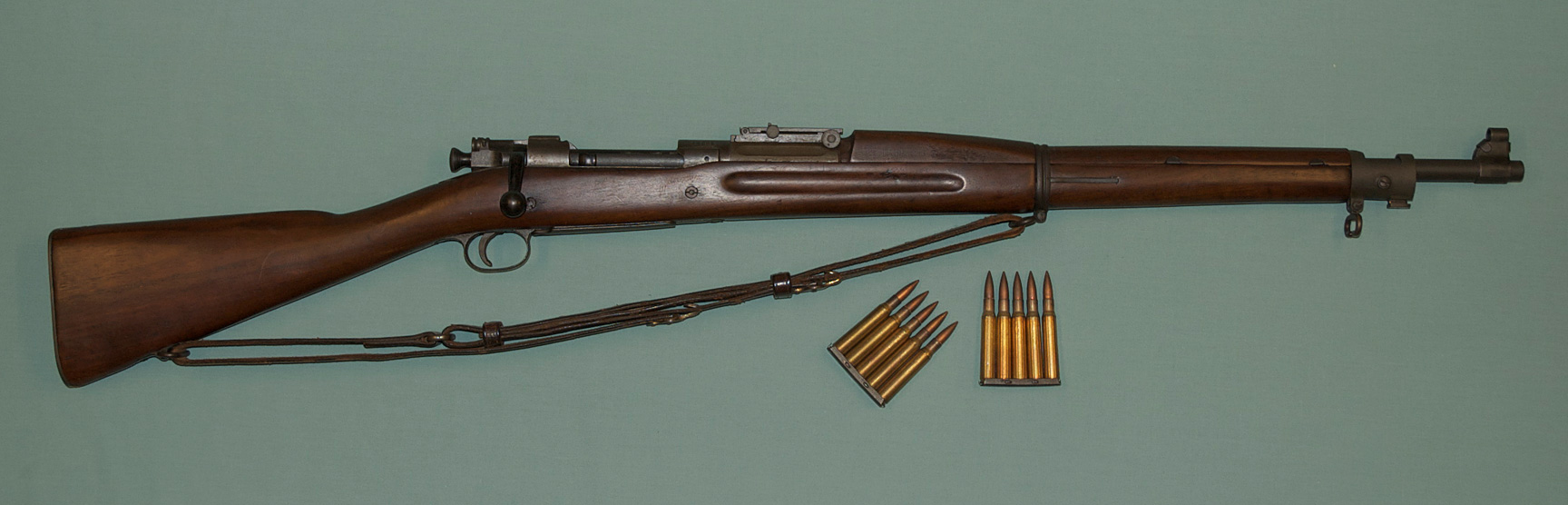 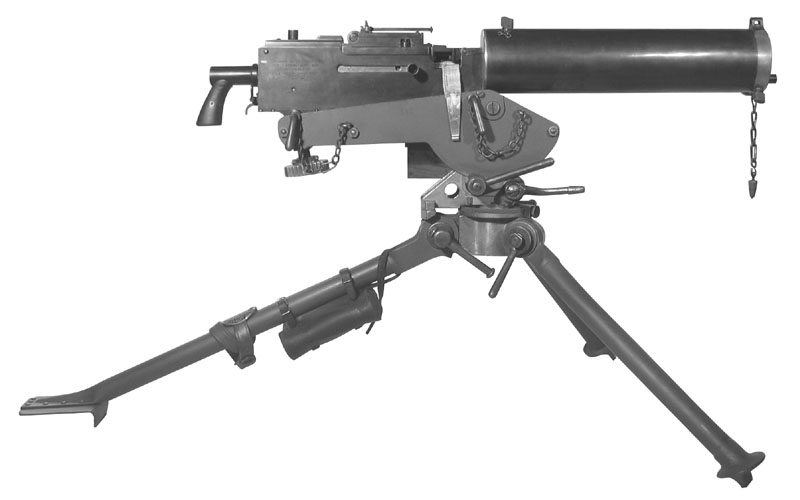 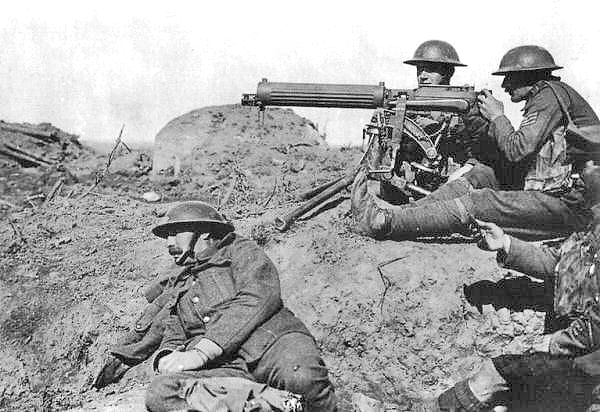 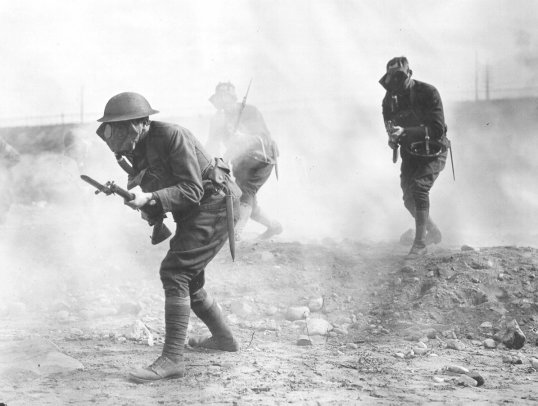 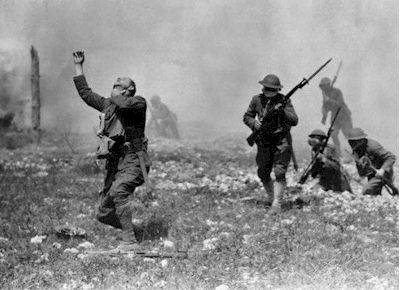 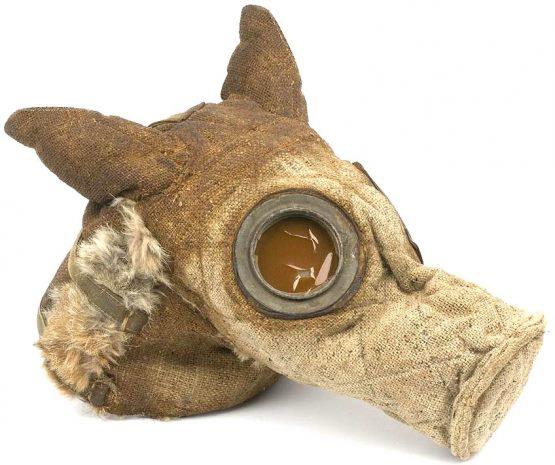 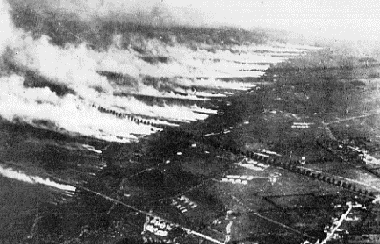 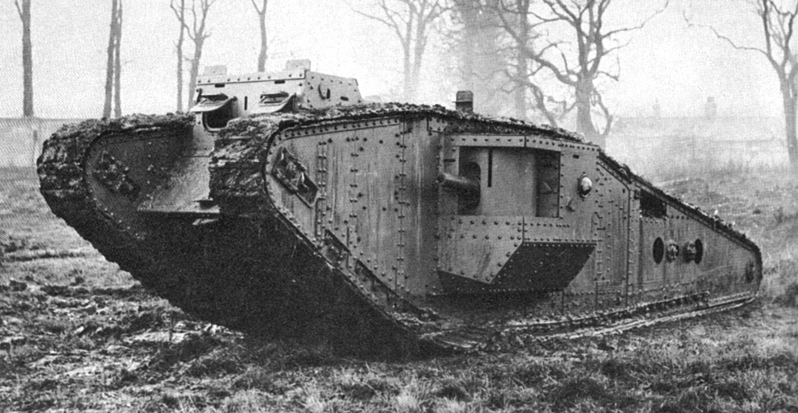 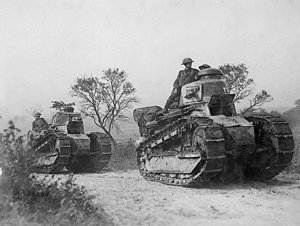 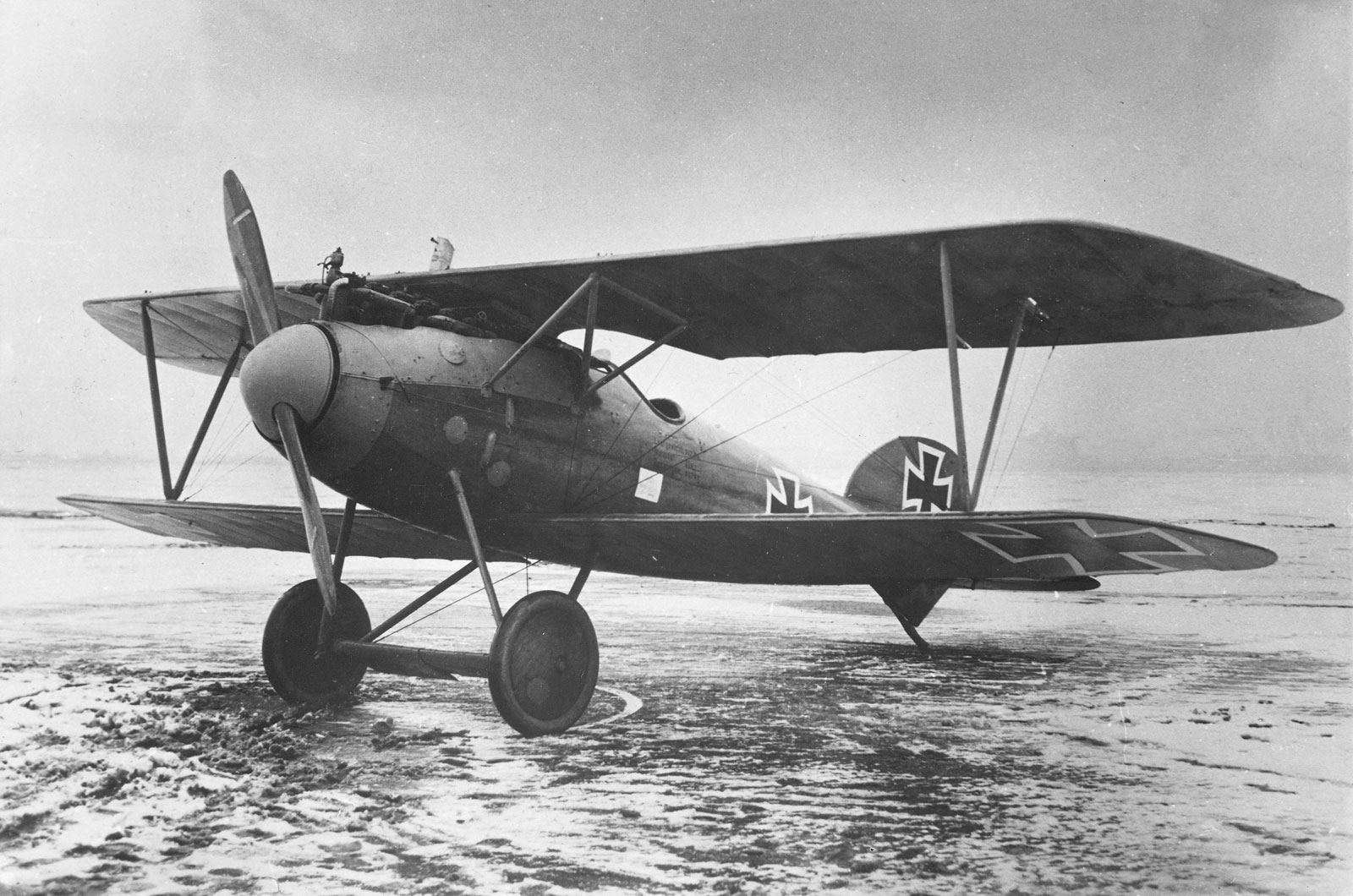 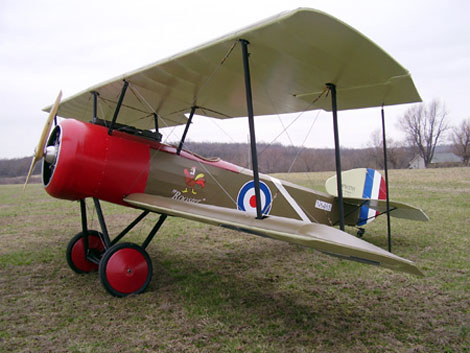 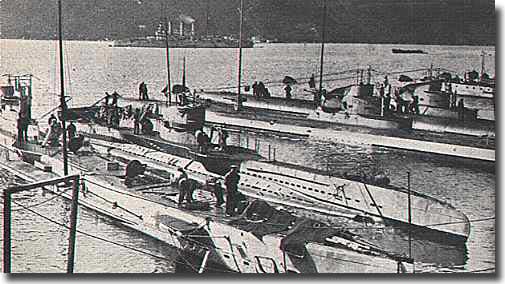 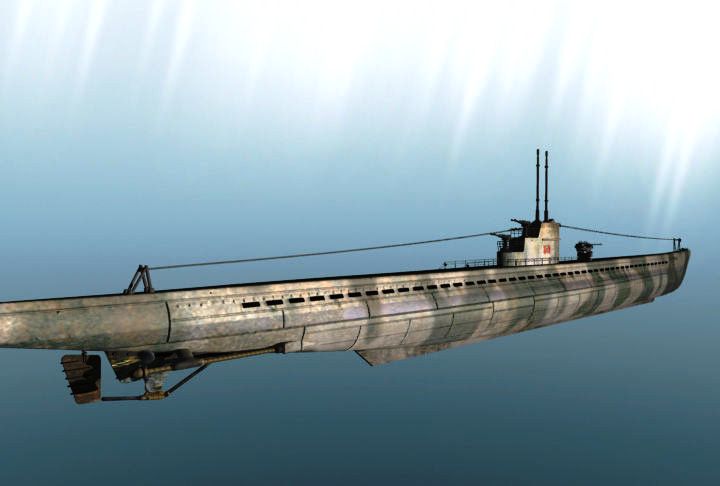 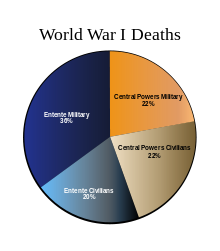 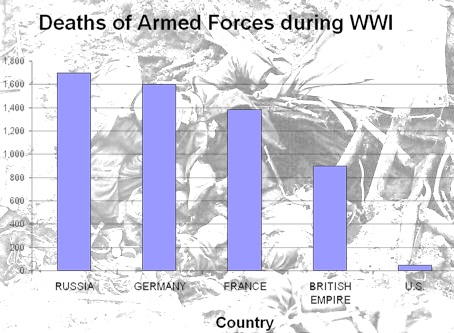 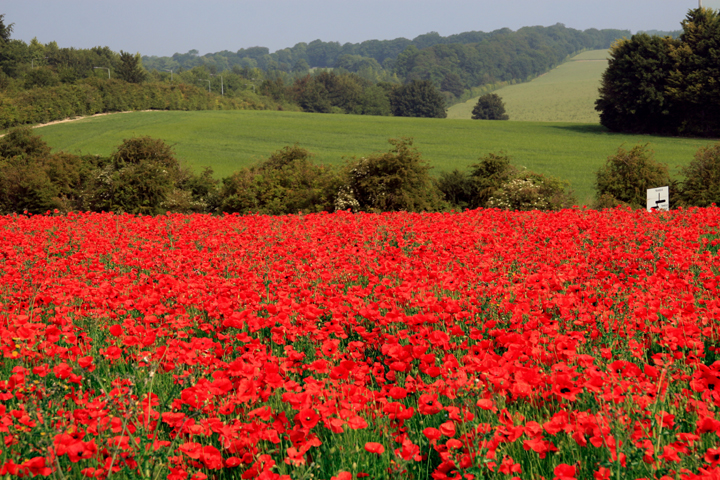 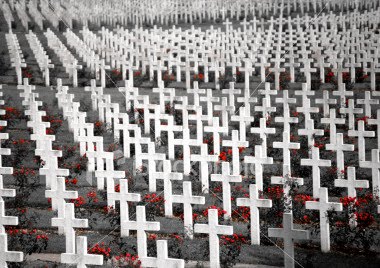 In Flanders fields the poppies blowBetween the crosses, row on row,That mark our place; and in the skyThe larks, still bravely singing, flyScarce heard amid the guns below.
We are the Dead. Short days agoWe lived, felt dawn, saw sunset glow,Loved and were loved, and now we lieIn Flanders fields.
Take up our quarrel with the foe:To you from failing hands we throwThe torch; be yours to hold it high.If ye break faith with us who dieWe shall not sleep, though poppies growIn Flanders fields.
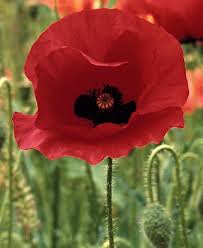 Mobilizing for War
Selective Service Act: May 1917 – all men 18 to 45 had to register for the draft
Doughboys: (2.8 million) American soldiers
Western Front:  Hundreds of miles of trenches through France where a stalemate had emerged
African-America soldiers:  200,000 blacks served in segregated units (not allowed in Marines)
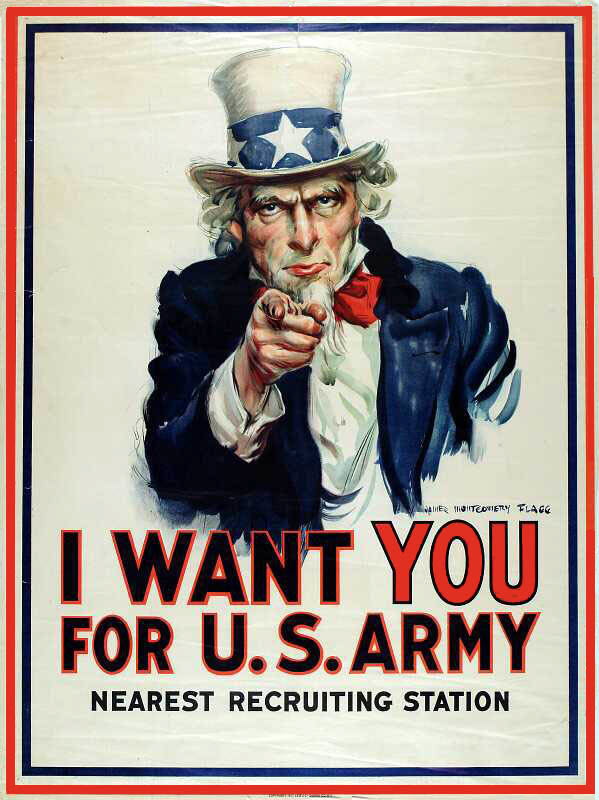 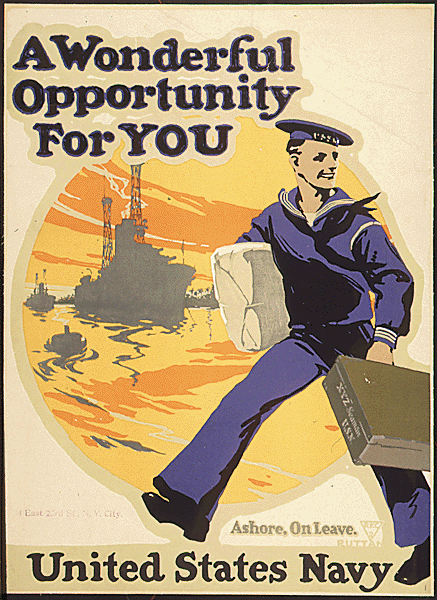 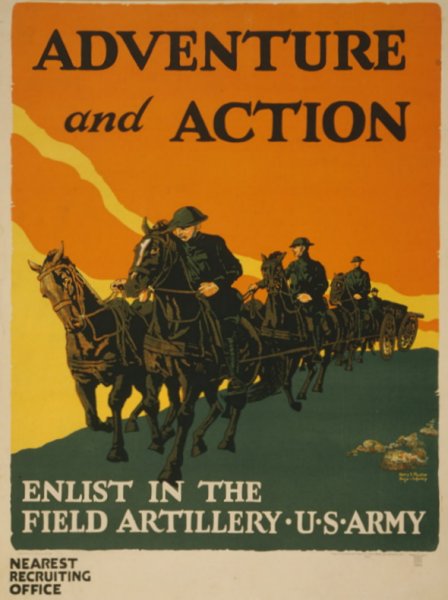 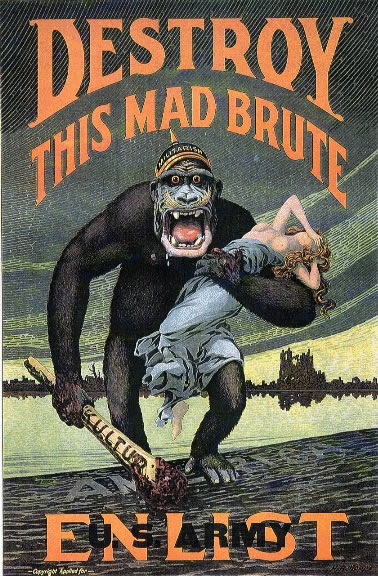 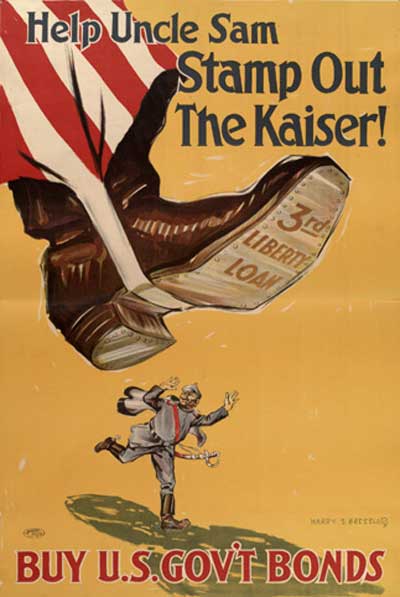 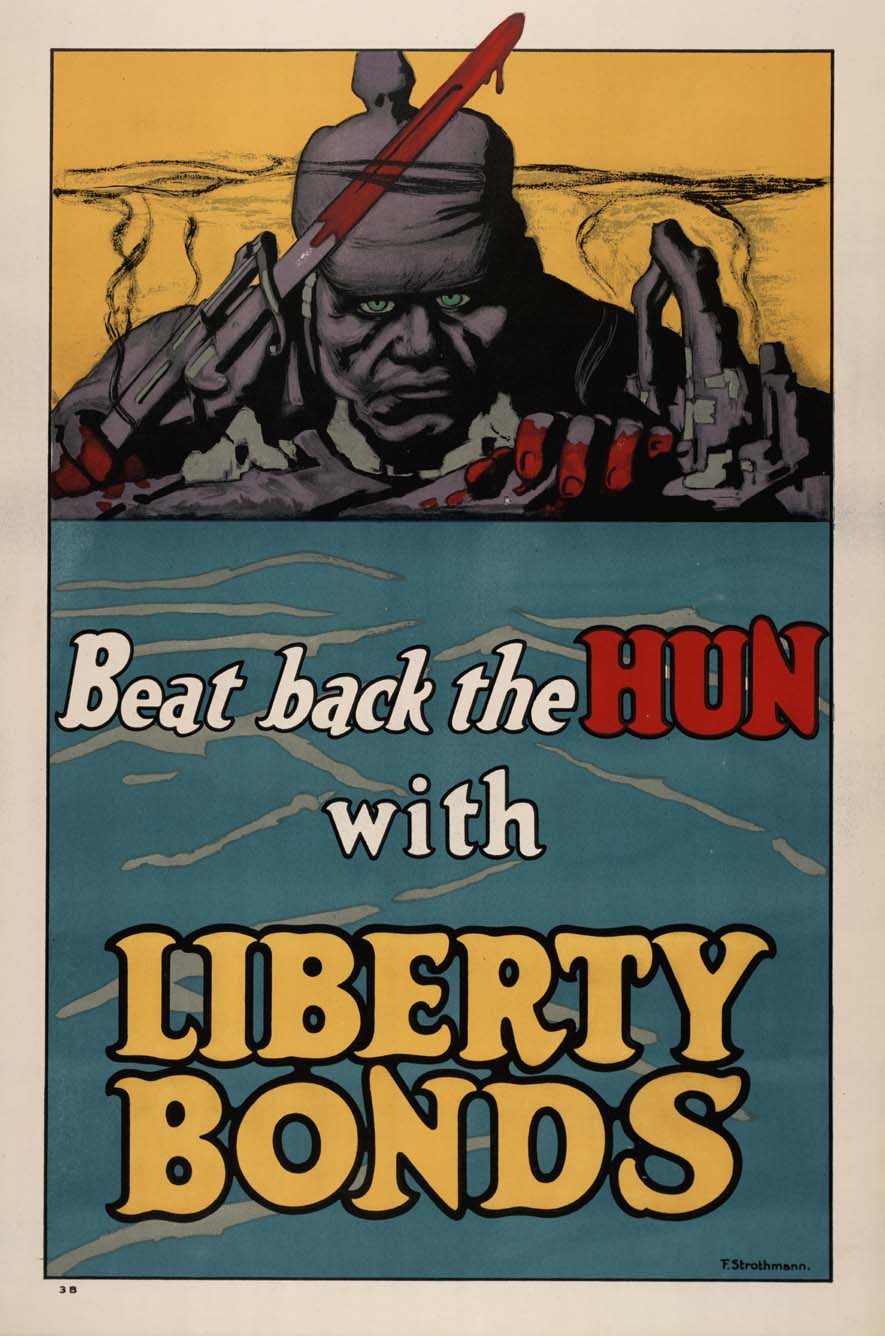 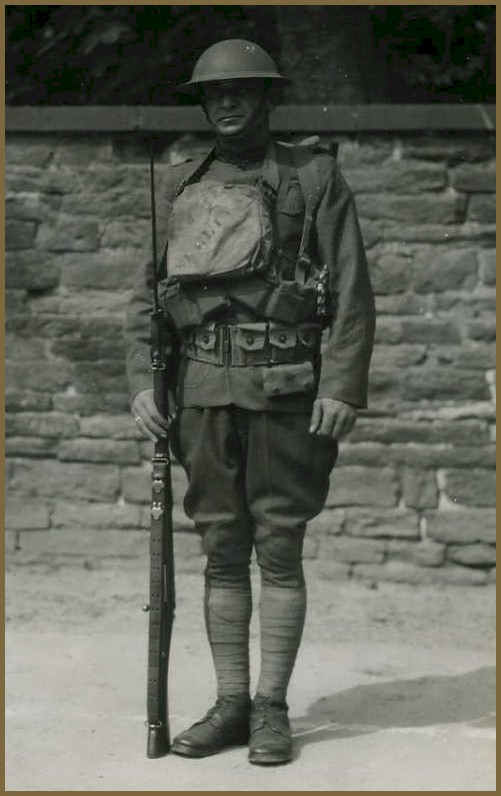 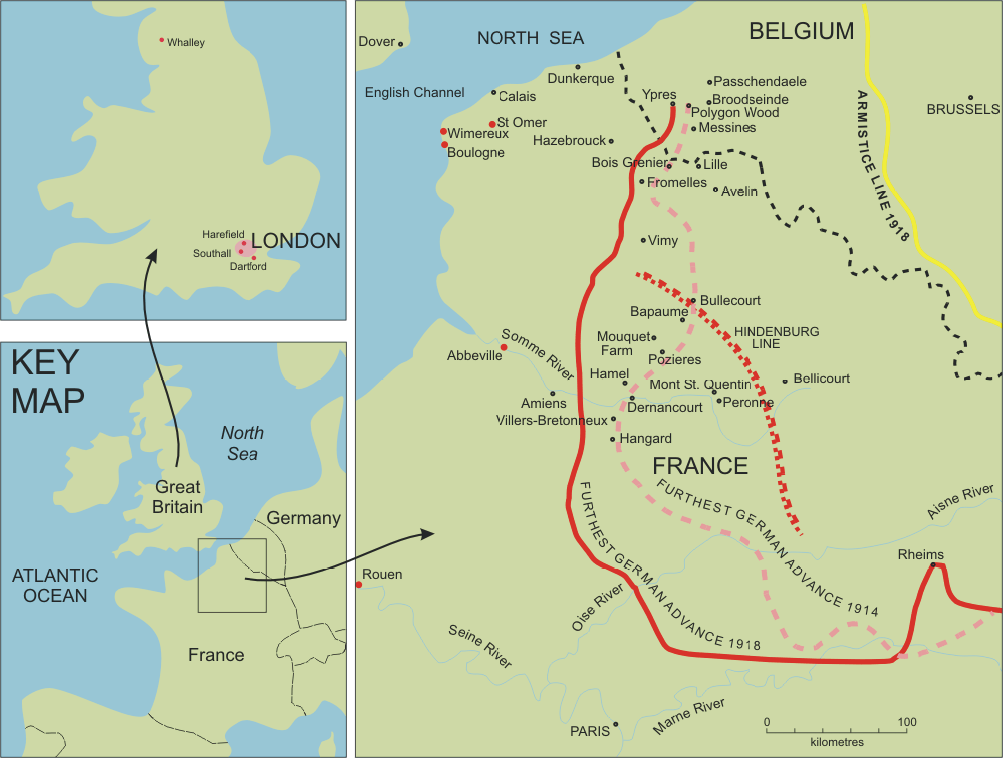 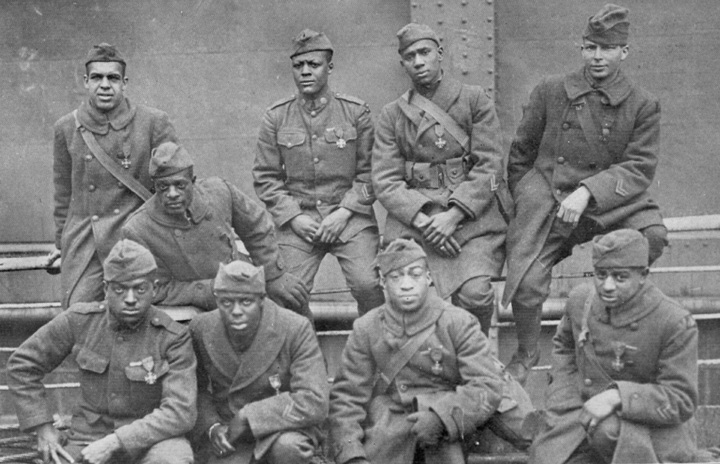 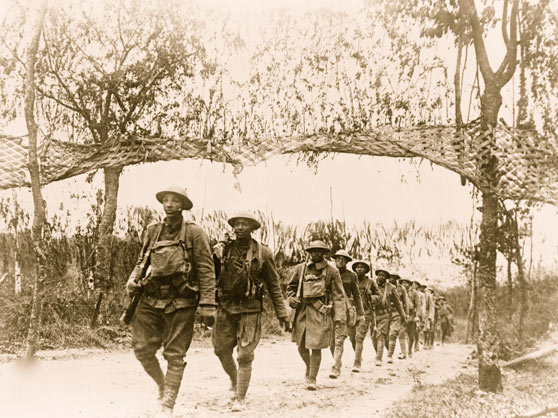 Victory for the Allies
Who broke the stalemate on the Western Front?  The U.S.
Armistice:  on the 11th hour of the 11th day of the 11th month, both sides agreed to stop fighting in 1918
Veteran’s Day: Nov. 11
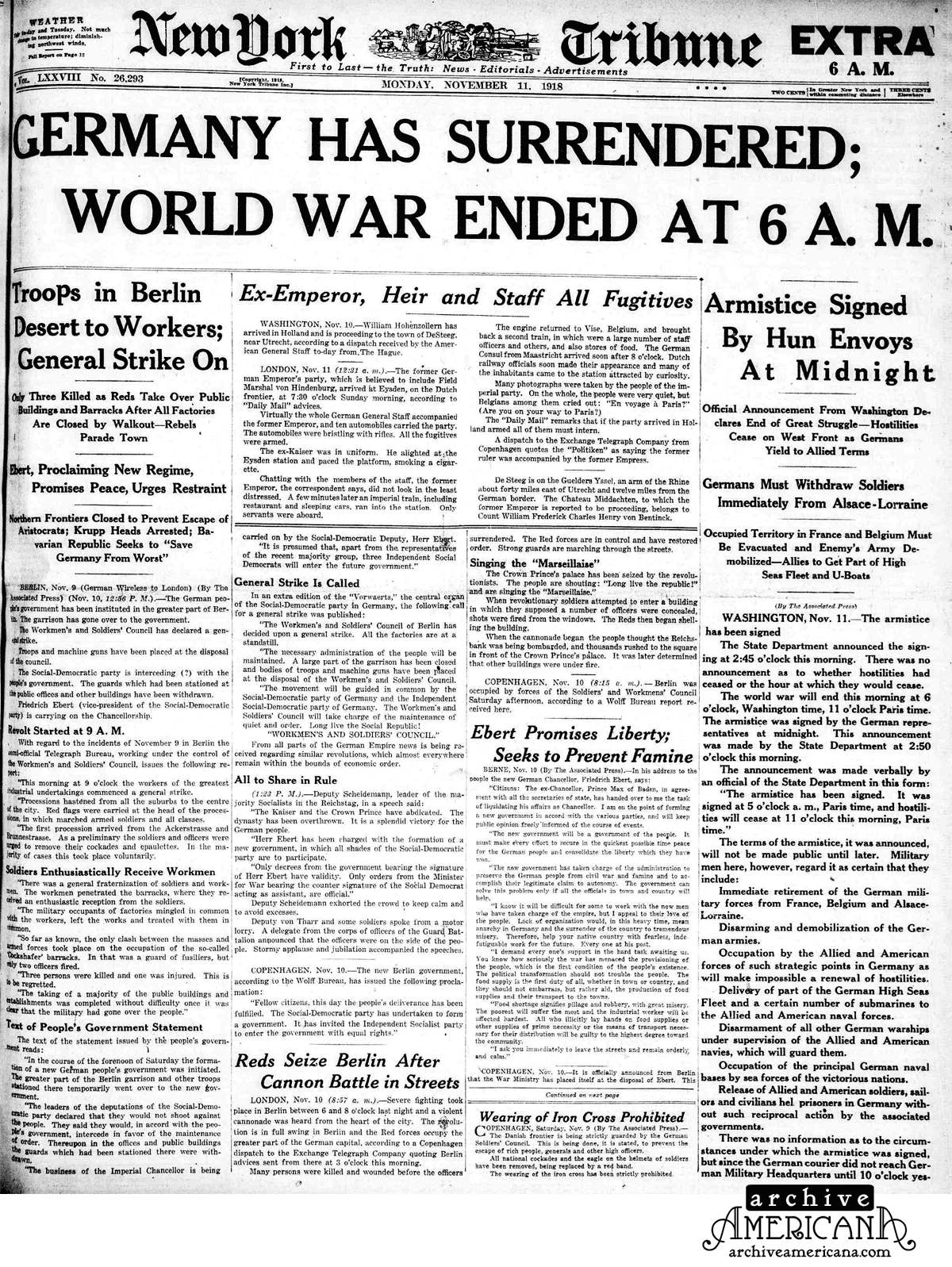 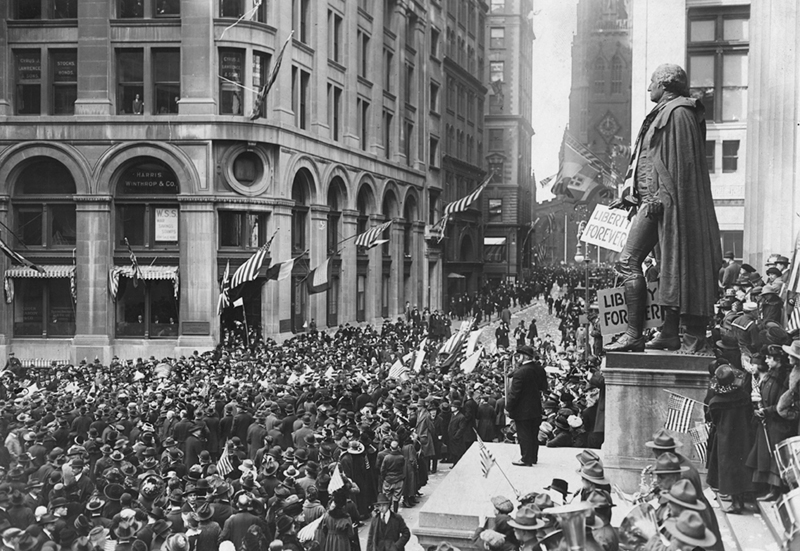 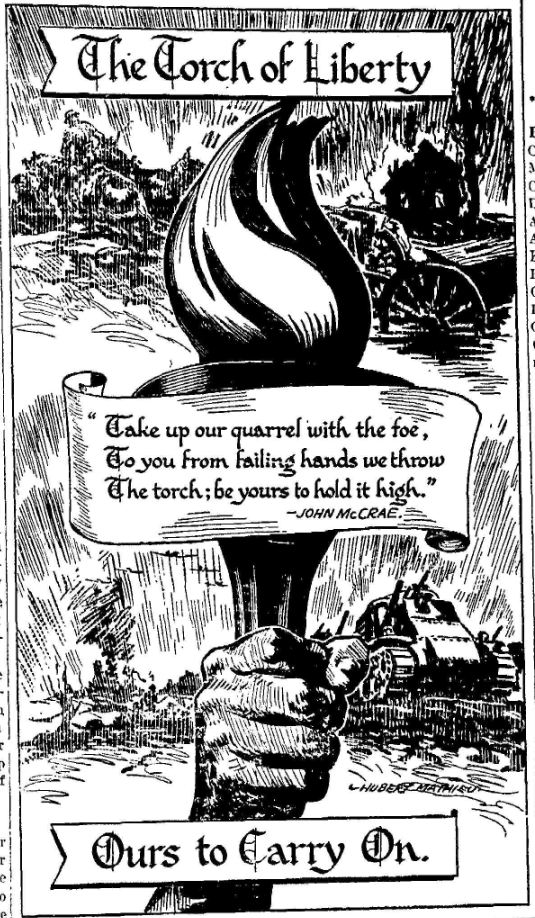 Woodrow Wilson’s Peace Plan
Name of Plan:  the Fourteen Points
Purpose:  Peace plan to eliminate causes of war
Key Points:
Self-determination = people should not be controlled by Empires
Neutrality = freedom of the seas should be protected
League of Nations = international peace-keeping organization to solve disputes & prevent wars
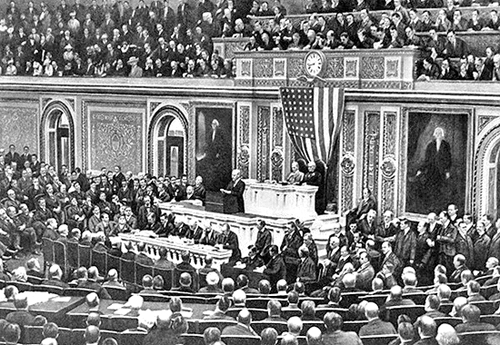 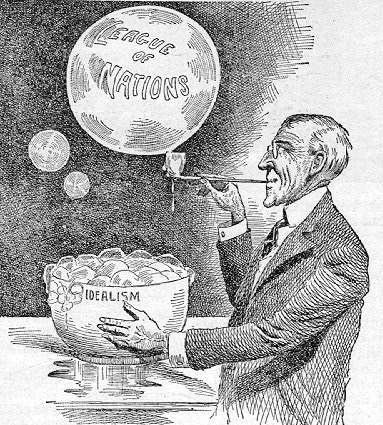 Allies’ Reaction
Did not support fully – wanted to punish Germany, but did accept League of Nations
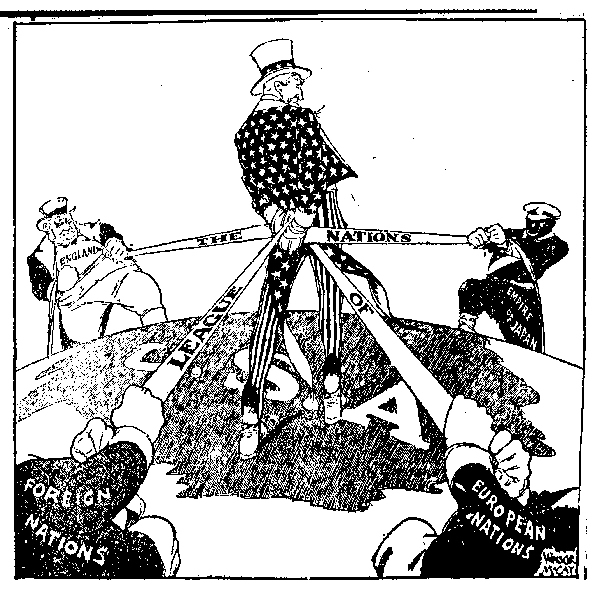 The Treaty of Versailles officially ended the war, 1919
1.  Middle East:  Divided into mandates 
France controlled Syria & Lebanon
Great Britain controlled Iraq, Palestine, & Jordan
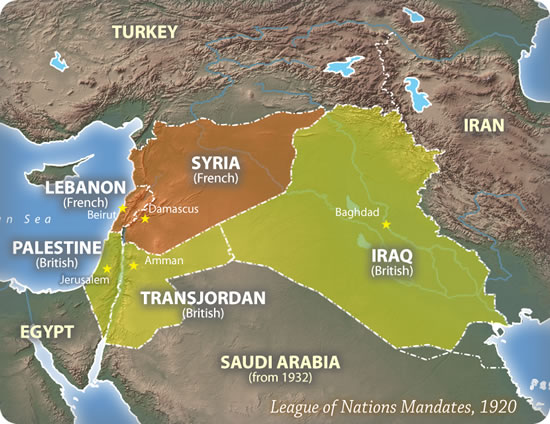 2.  Map of Europe Redrawn:  
Austria-Hungary split up
New countries created – Czechoslovakia, Poland, Yugoslavia, & Finland
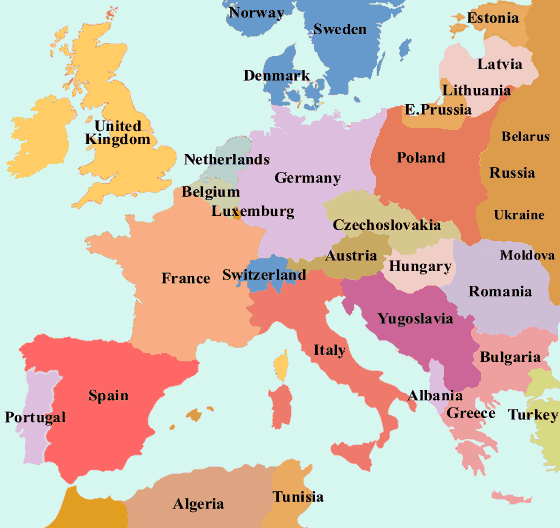 3.  Punishing the Central Powers:  
Ottoman lost control of Middle East
Germany lost territory, colonies → forced to pay reparations (war damages) of $33 billion
The U.S. Senate did NOT accept the treaty.  WHY NOT?
Didn’t want to be entangled in future European wars
Did not want other countries dictating our foreign policy
Effects of World War I
Women
Worked in the factories which led to 19th Amendment
U.S.
Emerged as a world power
Black – available jobs during war led to Great Migration